Комнатные цветы
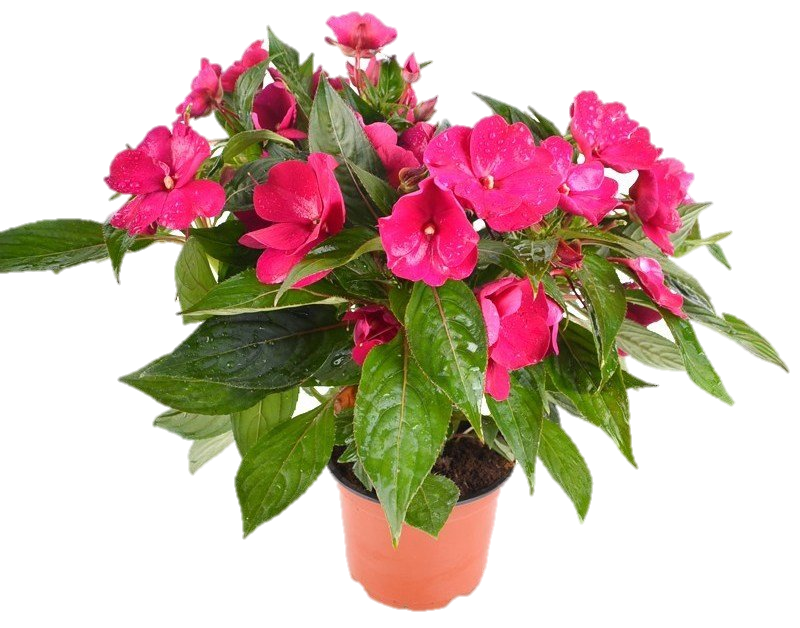 Бальзамин
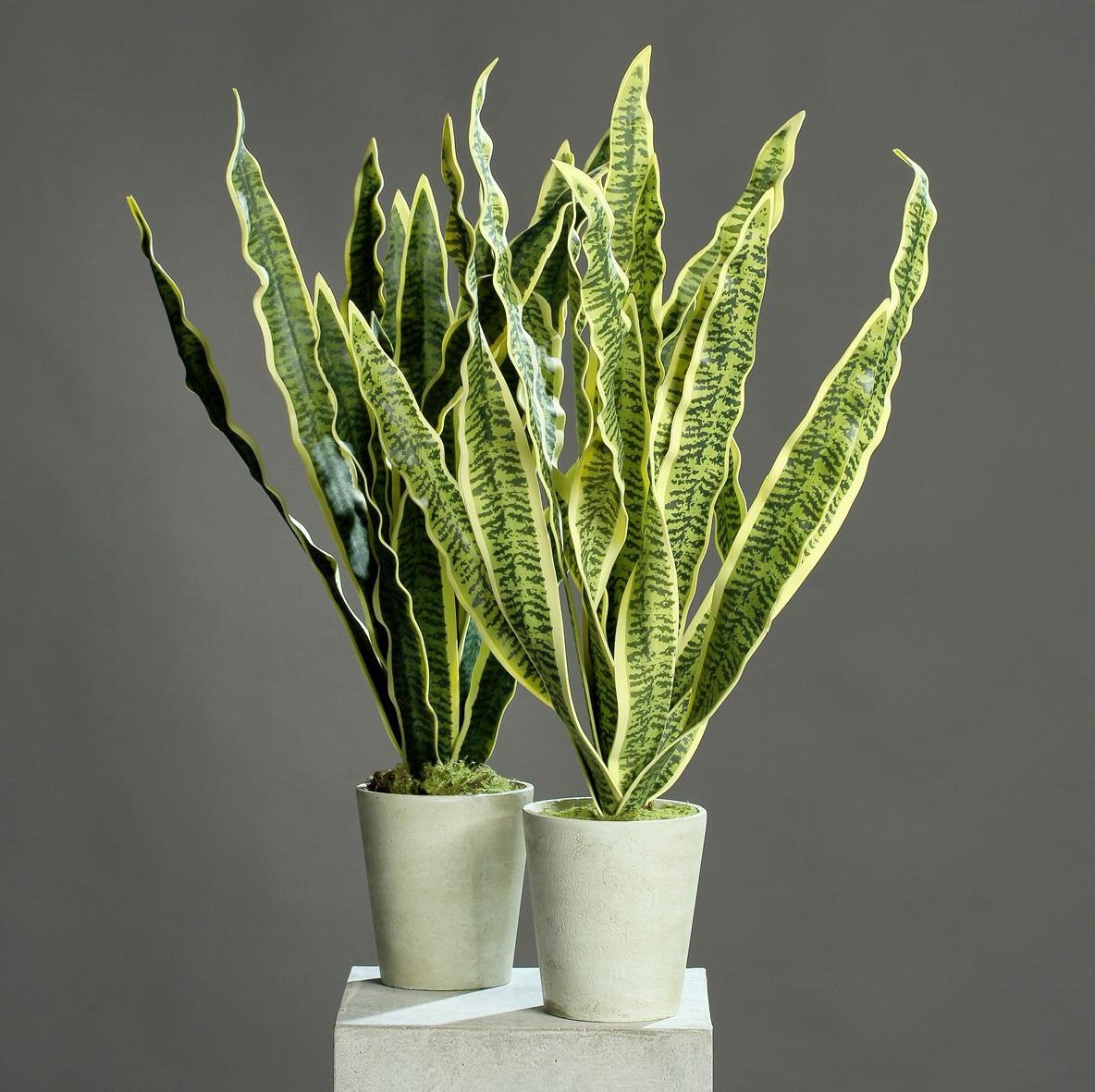 Сансевиерия
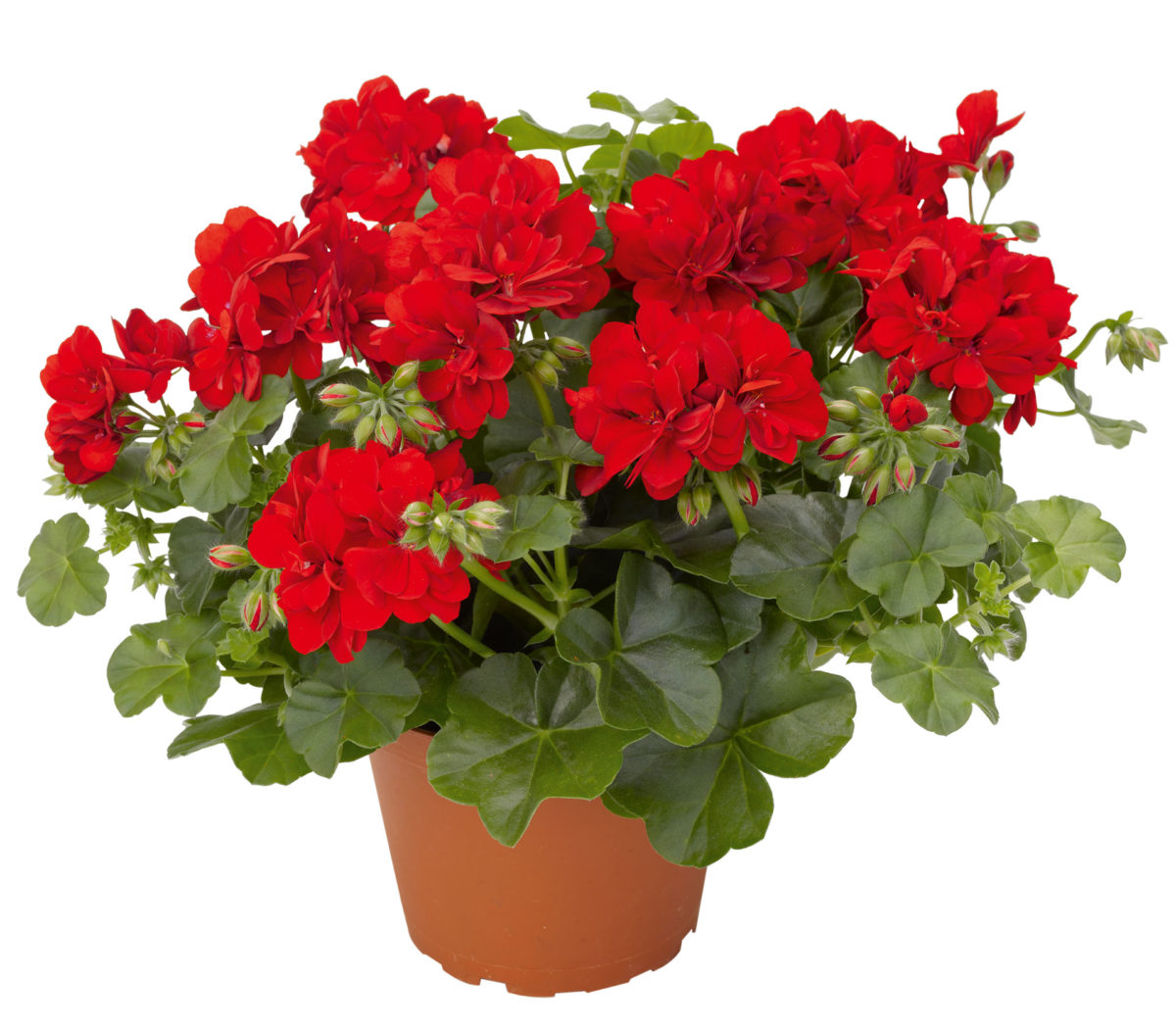 Герань
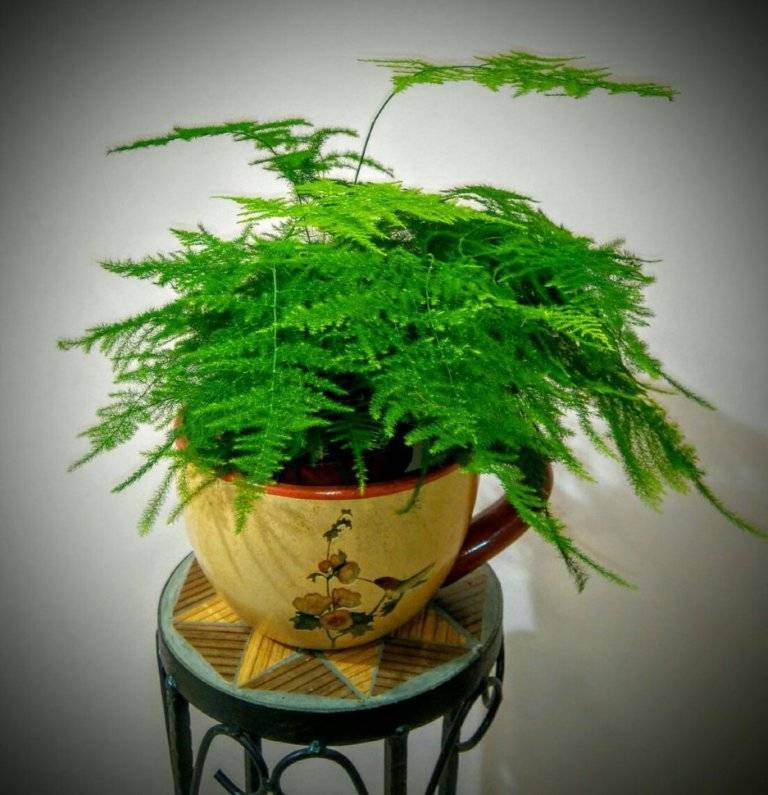 Аспарагус
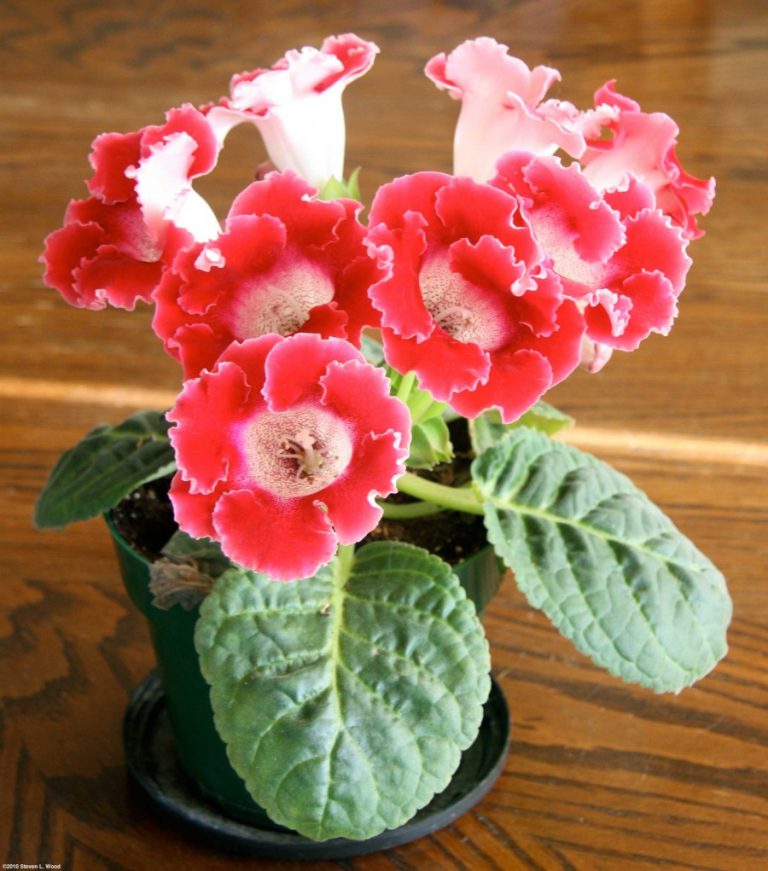 Глоксиния
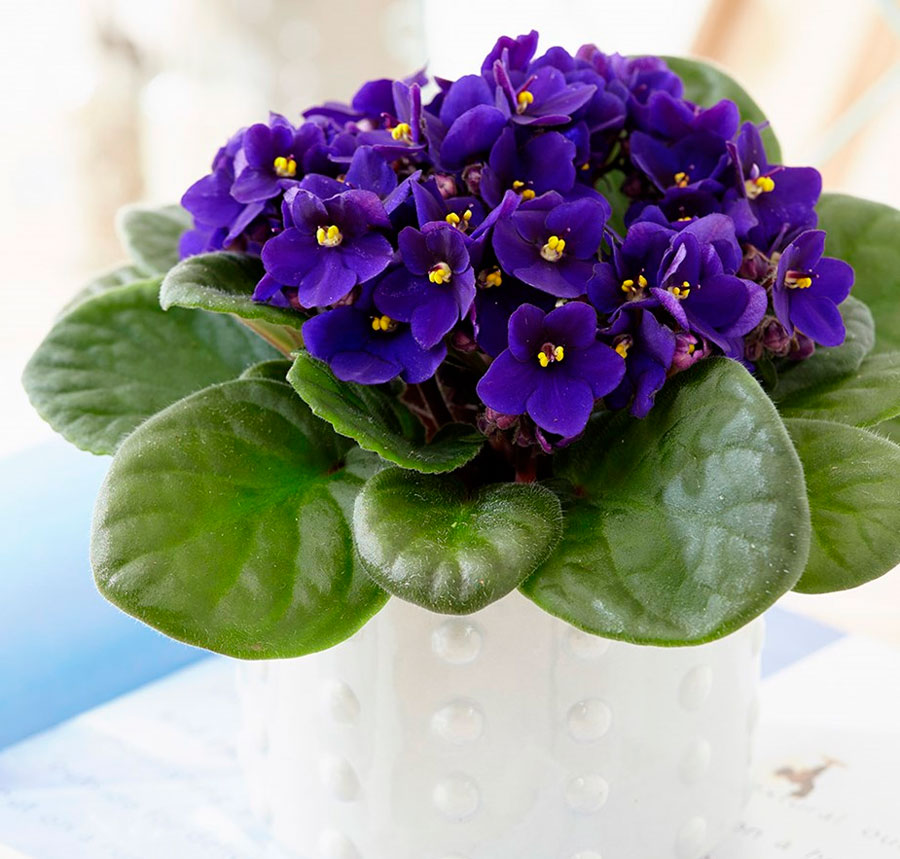 Фиалка
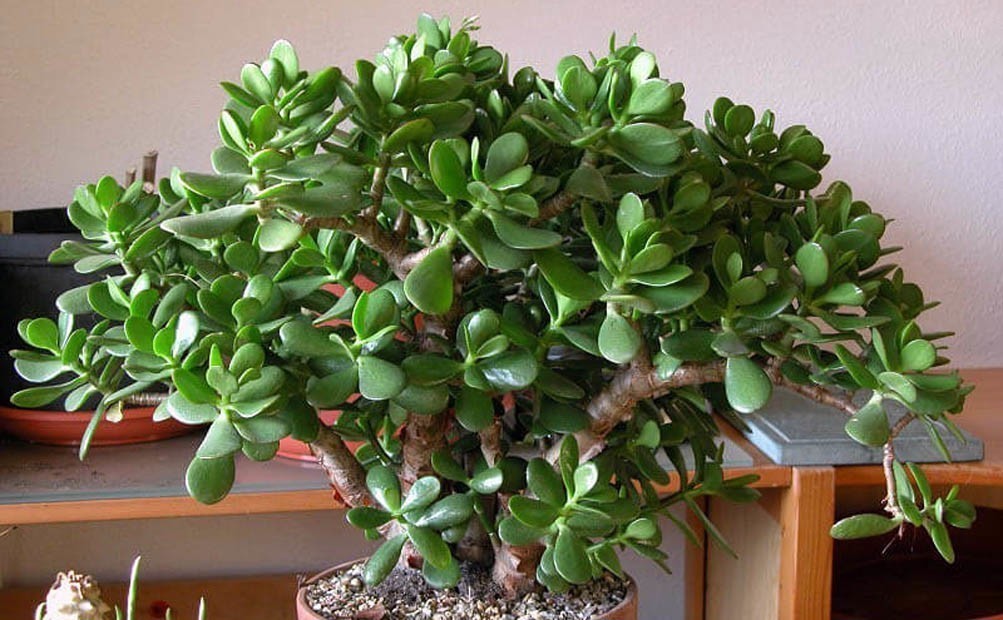 Толстянка
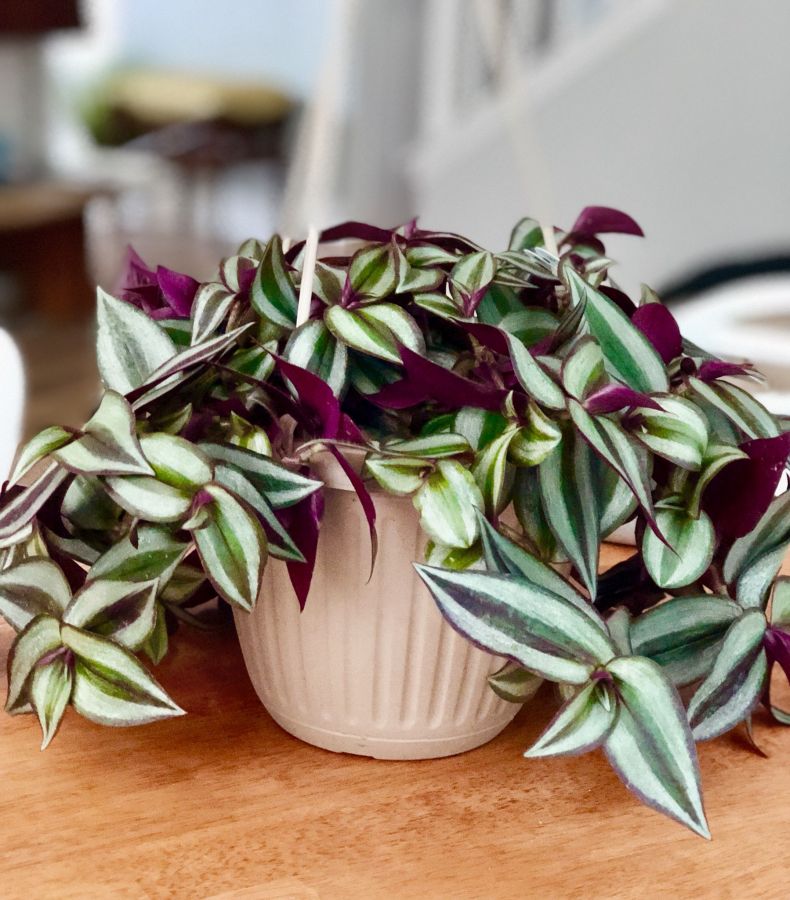 Традесканция
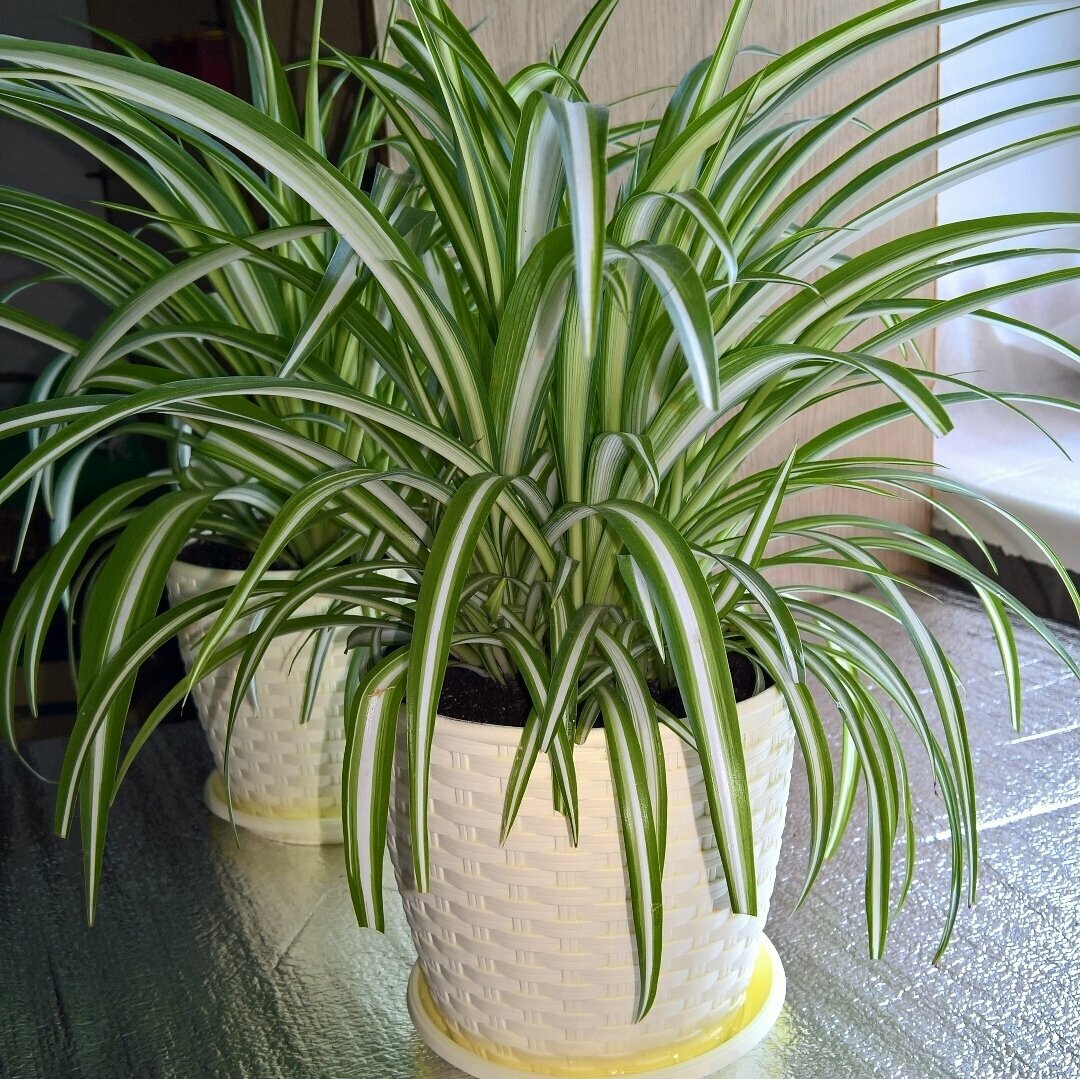 Хлорофитум
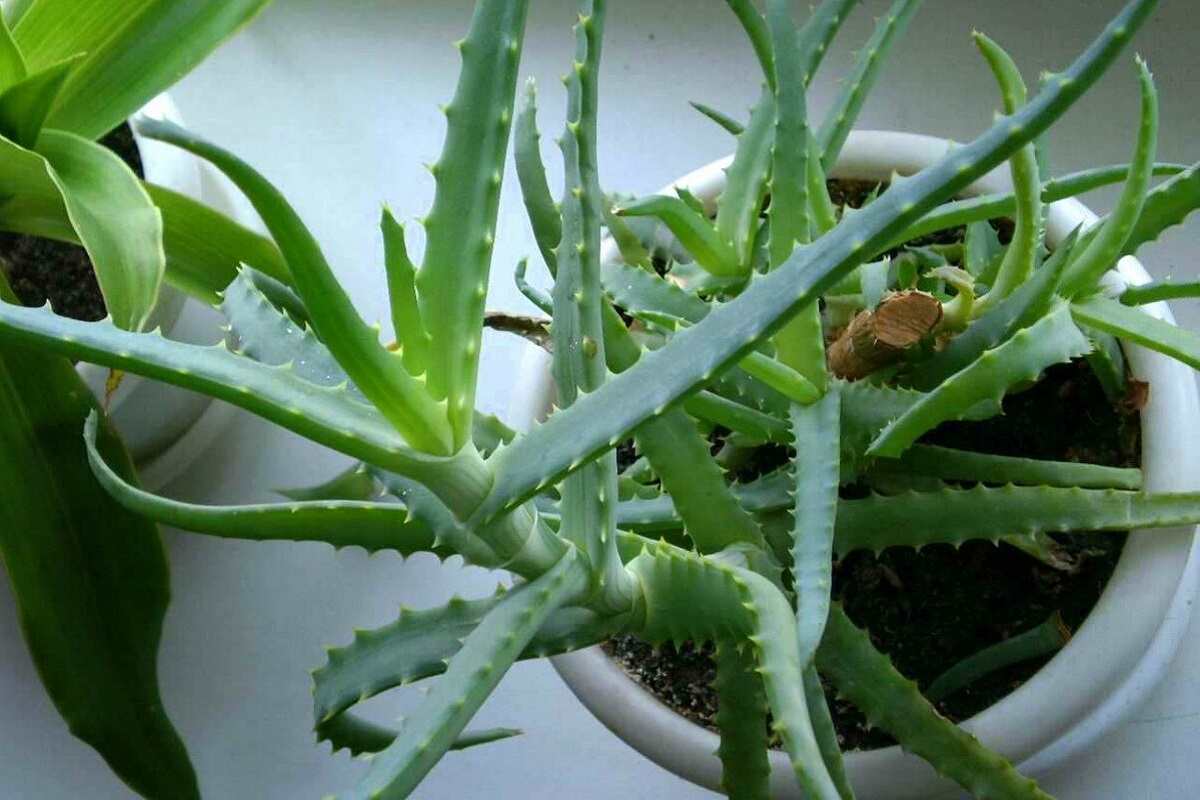 Алоэ
Алоэ - это многолетнее растение. Это деревце или куст, который вырастает от 2 до 6 м в высоту, с мясистыми листьями, по краям у которых есть небольшие шипы. Высота алоэ, выращиваемого в домашних условиях, не превышает нескольких десятков сантиметров. Листья покрыты тонкой кожицей, под которой находится густой гель – именно он чаще всего и применяется в качестве лекарства. Алоэ можно встретить почти в каждом доме. Это, так называемая, «скорая помощь на подоконнике». Родиной алоэ считается Африка. В мире существует 300 разновидностей этого цветка .
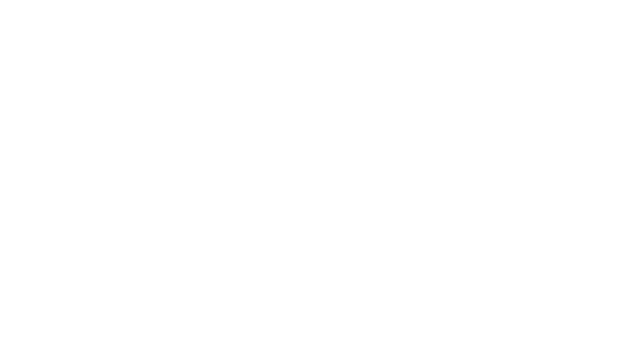 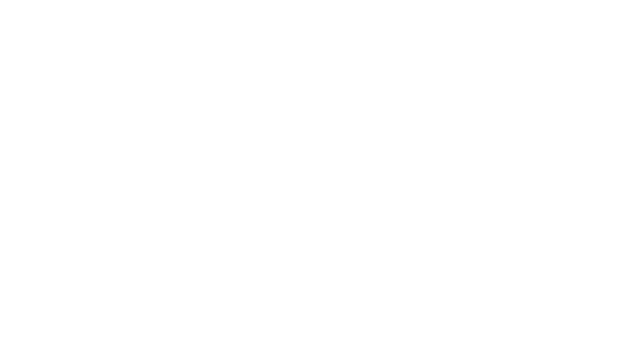 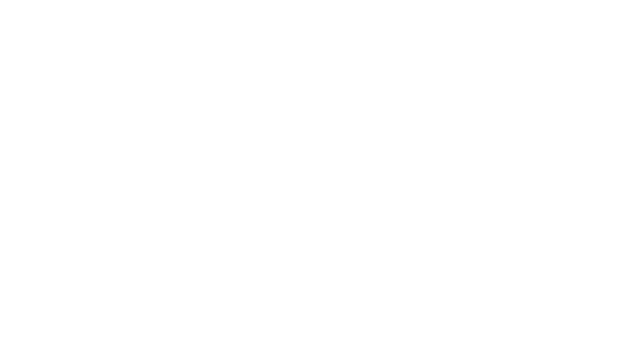 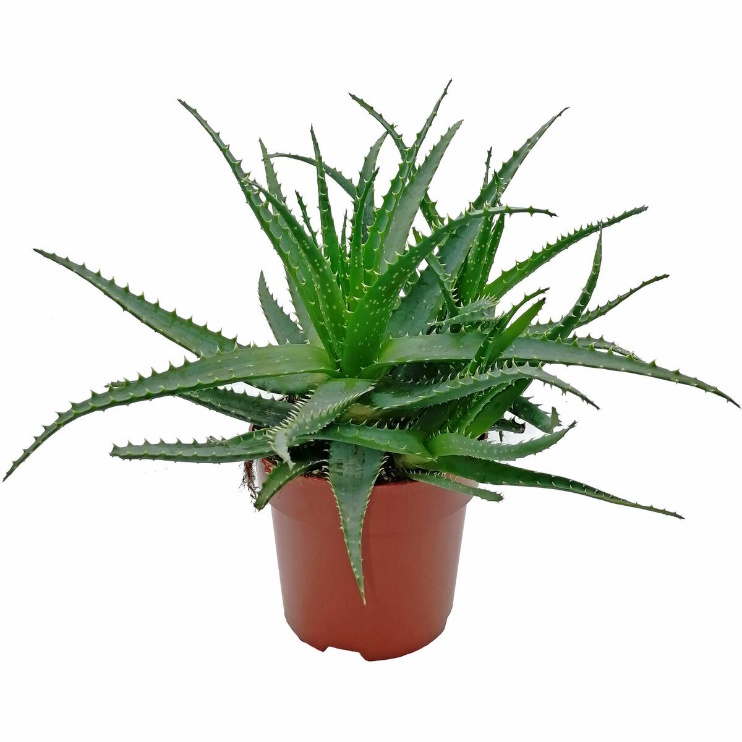 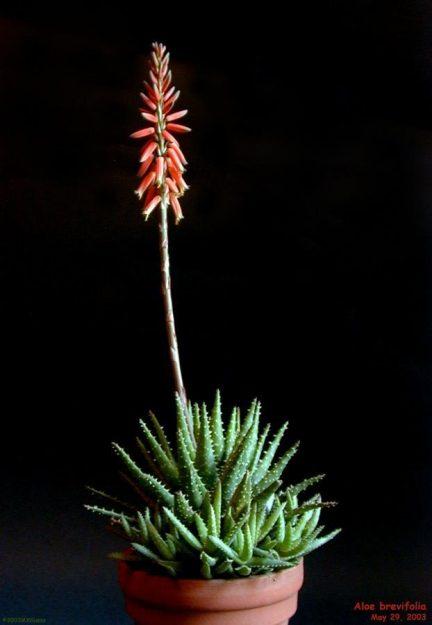 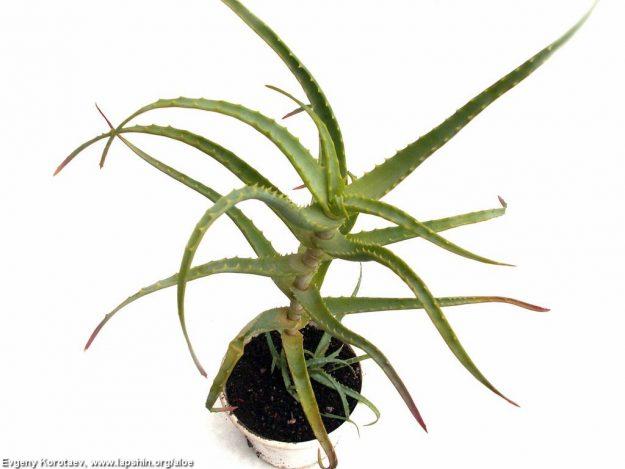 Алоэ арборисцент (древовидное)
Алоэ коротколистное
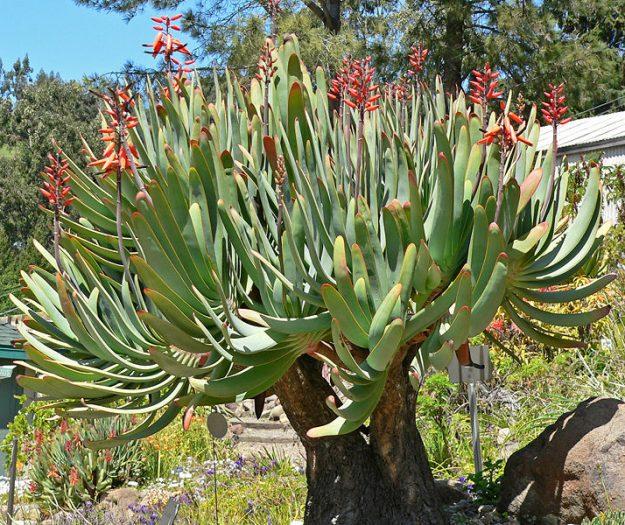 Алоэ веерное
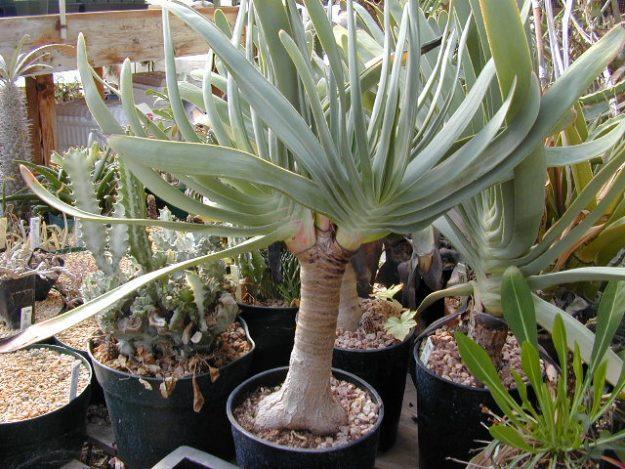 Алоэ веерное
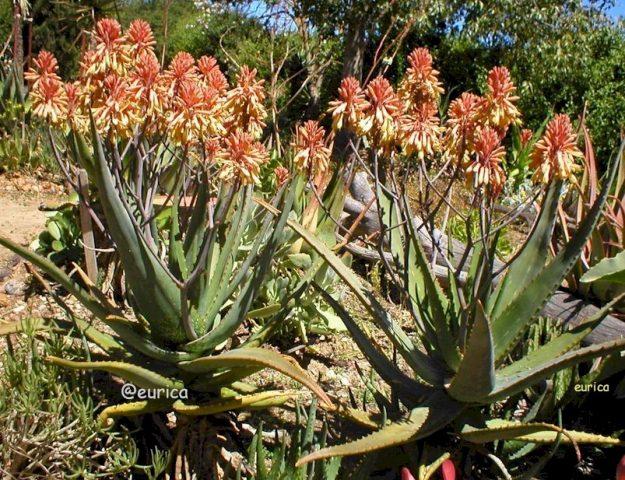 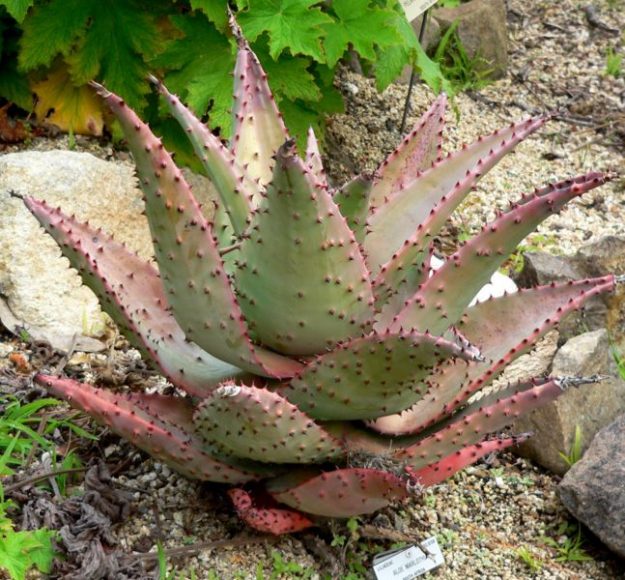 Алоэ Кампери
Алоэ Марлота
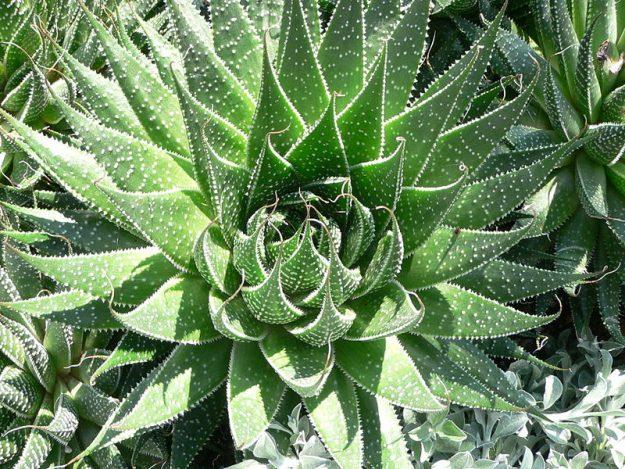 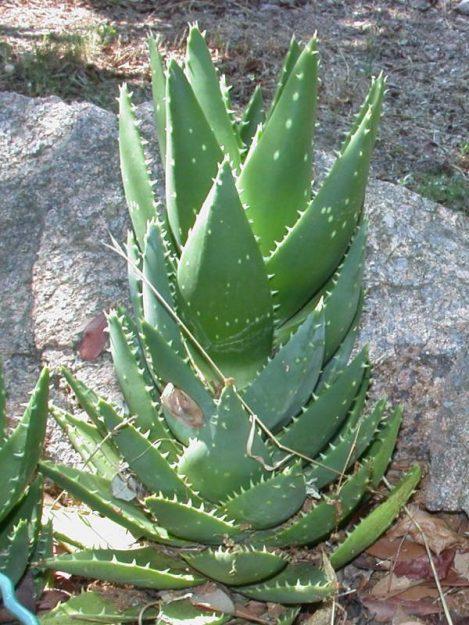 Алоэ остистое
Алоэ отдаленное
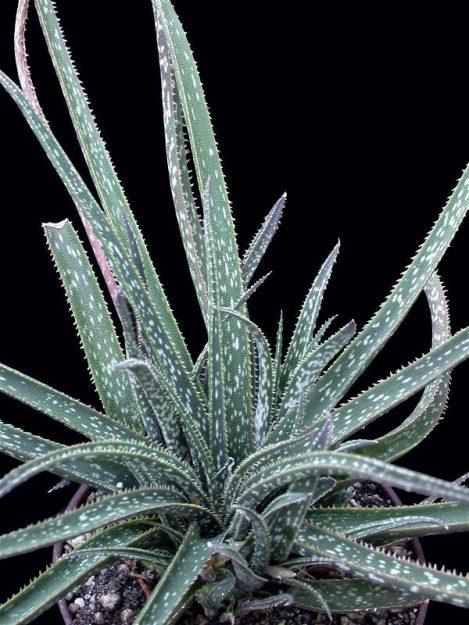 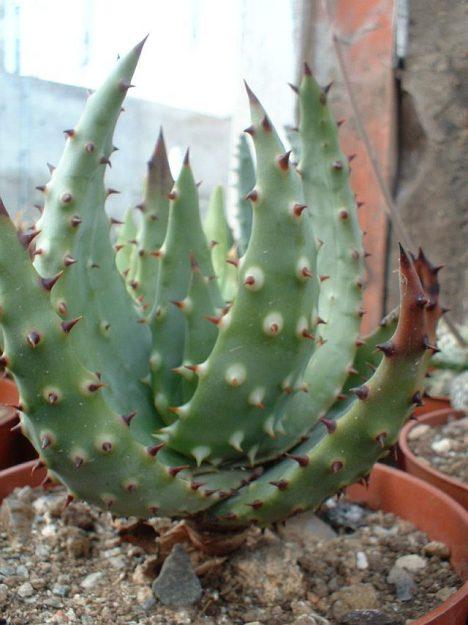 Алоэ премиленькое или красивенькое
Алоэ ужасное или устрашающее
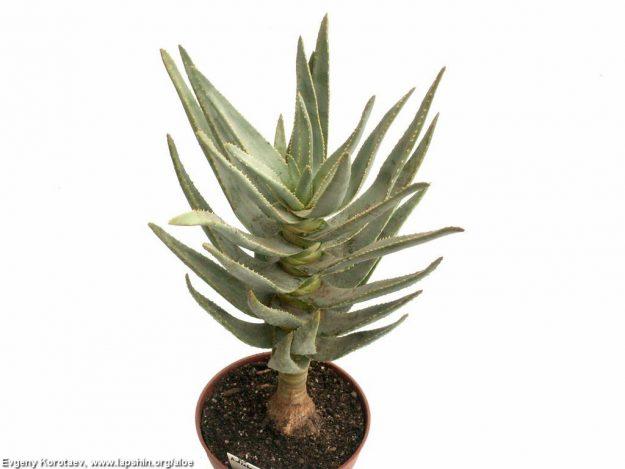 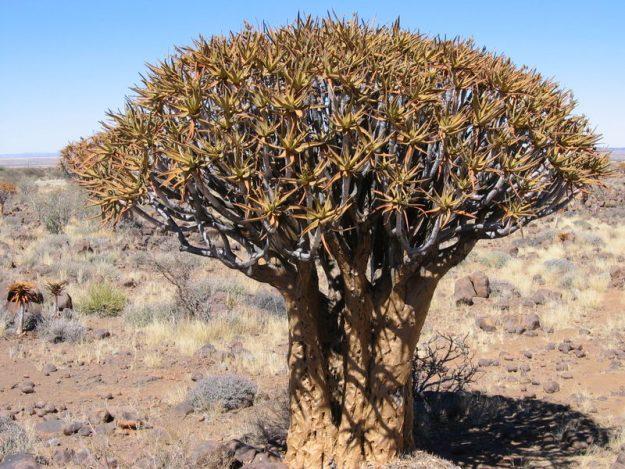 Алоэ дихотомическое
Алоэ пилланса